DEGAS Software Technologies Pipeline
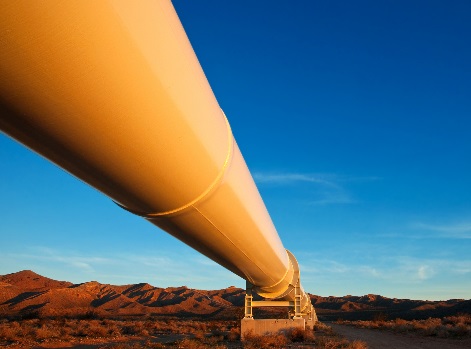 Communication-Avoiding Algorithms
CA Compiler, 
CD for PGAS,
End-to-End Resilience,
Snowflake
Theories and Designs
UPC++,
Habanero-UPC++,
AMR, Chemistry, Genomics, Machine Learning, Seismic
Research Prototypes
TRL 1-2
UPC, GASNet, BLCR
Application Demonstrations
TRL 2-5
Production Software
TRL 5-6
TRL 8-9
4/06/16
XStack PI meeting - DEGAS
1